State Taxation of Partnerships
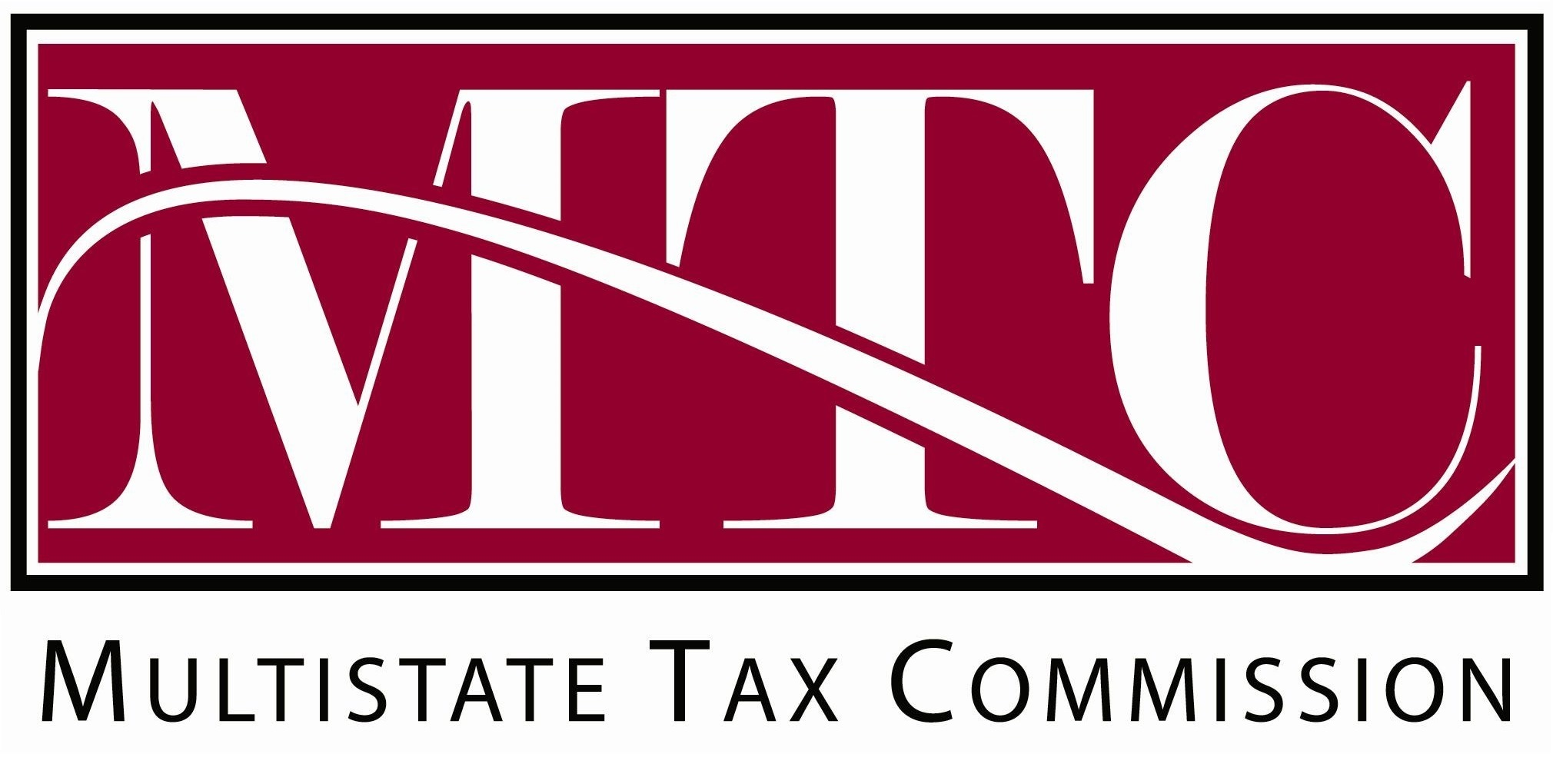 October 26, 2021
The project work group has outlined a general approach to the project:
Identify and generally describe a comprehensive list of potential issues. 
Note the important relationships between those issues. 
Select a particular issue and develop generally recommended practices or positions.
Repeat step 3 until all major issues have been addressed and reconcile any differences.
Agree on overall set of recommended practices/ positions for all issues.
Begin creating draft models, etc., to carry out the recommended practices/positions.
Project Plan
Roadmap
Last Call
Finish sale of a partnership interest
Conformity issues
Sourcing gain (loss) from the sale of an interest in a partnership
Credits for taxes paid
Administrative and Enforcement
Information reporting 
Withholding
This Call
Finish Administrative and Enforcement Section
Withholding
Composite and PTE Taxes
Audit Methods
Discuss survey results – decide on recommendation to uniformity committee
Discuss meeting schedule after November 9 committee meeting
Administration & Enforcement
NOTE – Some data was added to the outline showing that many partnerships of any significant size involve tiered structures so that state administrative and enforcement rules must address questions involving such structures—for example—
What information must be passed through from lower-tier entities to indirect taxpaying partners
Withholding where the partner is, itself, a pass-through entity
Calculating composite or PTE taxes where there are tiered partners (and related-party transactions)
Administration & Enforcement
Withholding – possible updates to MTC model
Withholding applied to distributions
Does not address withholding on proceeds from sale of partnership interest (whether from the transferee or the partnership) as the federal rules for foreign partners now require
Composite and PTE Taxes
General analysis of the approach to taxing entities and implications
Variations in approaches adopted by states 
Audit procedures and adjustments
Federal changes to implement the centralized partnership regime
States may want to consider a similar approach to large partnerships
Concluding Thoughts on the Issue Outline
Attempt to put issues in “boxes” and note the connections between them
The outline is, by no means, exhaustive – there are a number of issues that can affect state tax that we have not touched on
The outline attempts to focus on questions or for which some states have found answers  or for which it may be worth developing answers—building on the current structure and rules 
But the outline may give the impression of greater cohesion than is warranted
The Bottom Line is that It’s Complicated
Subjects Surveyed
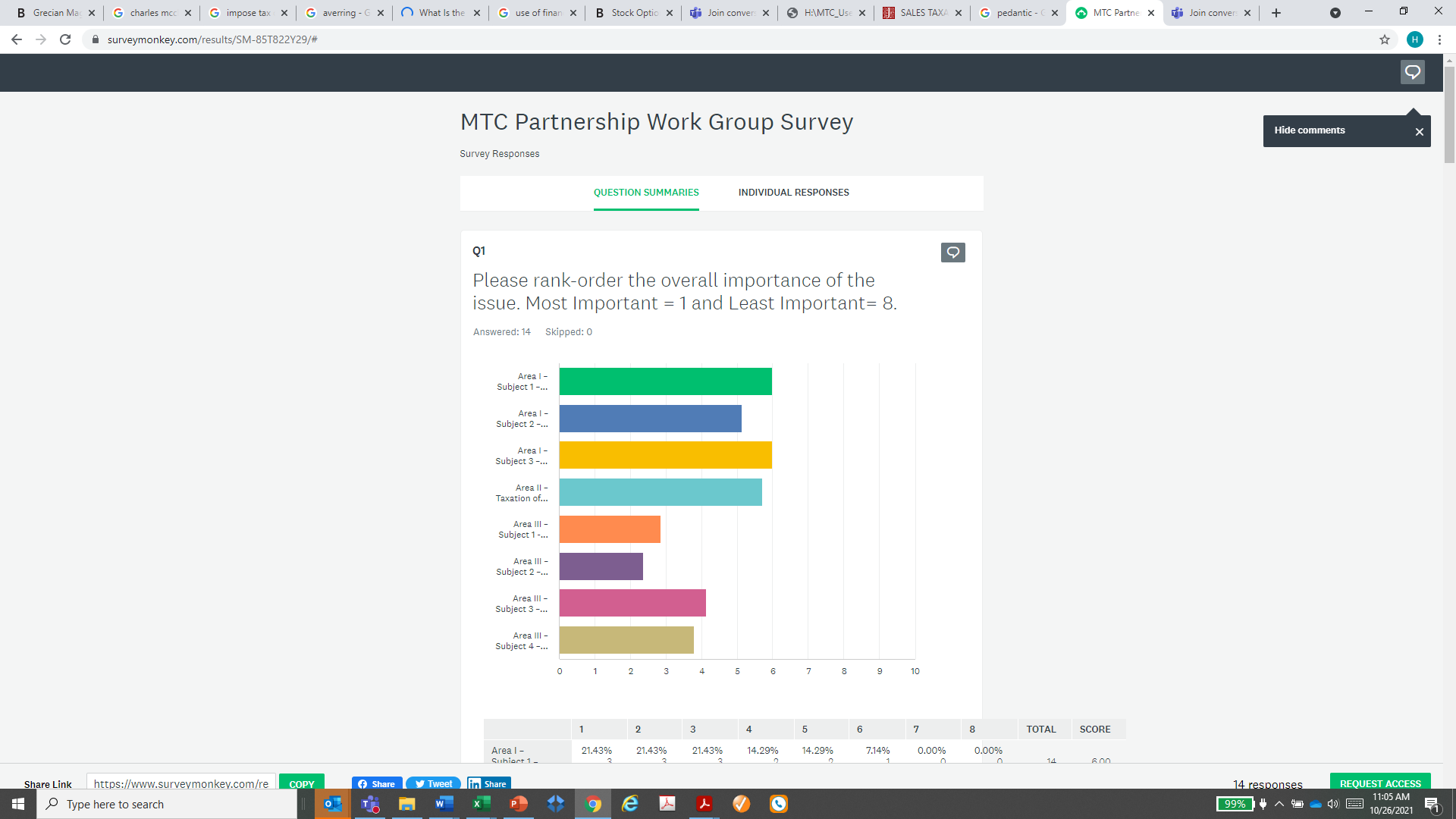 Most Important
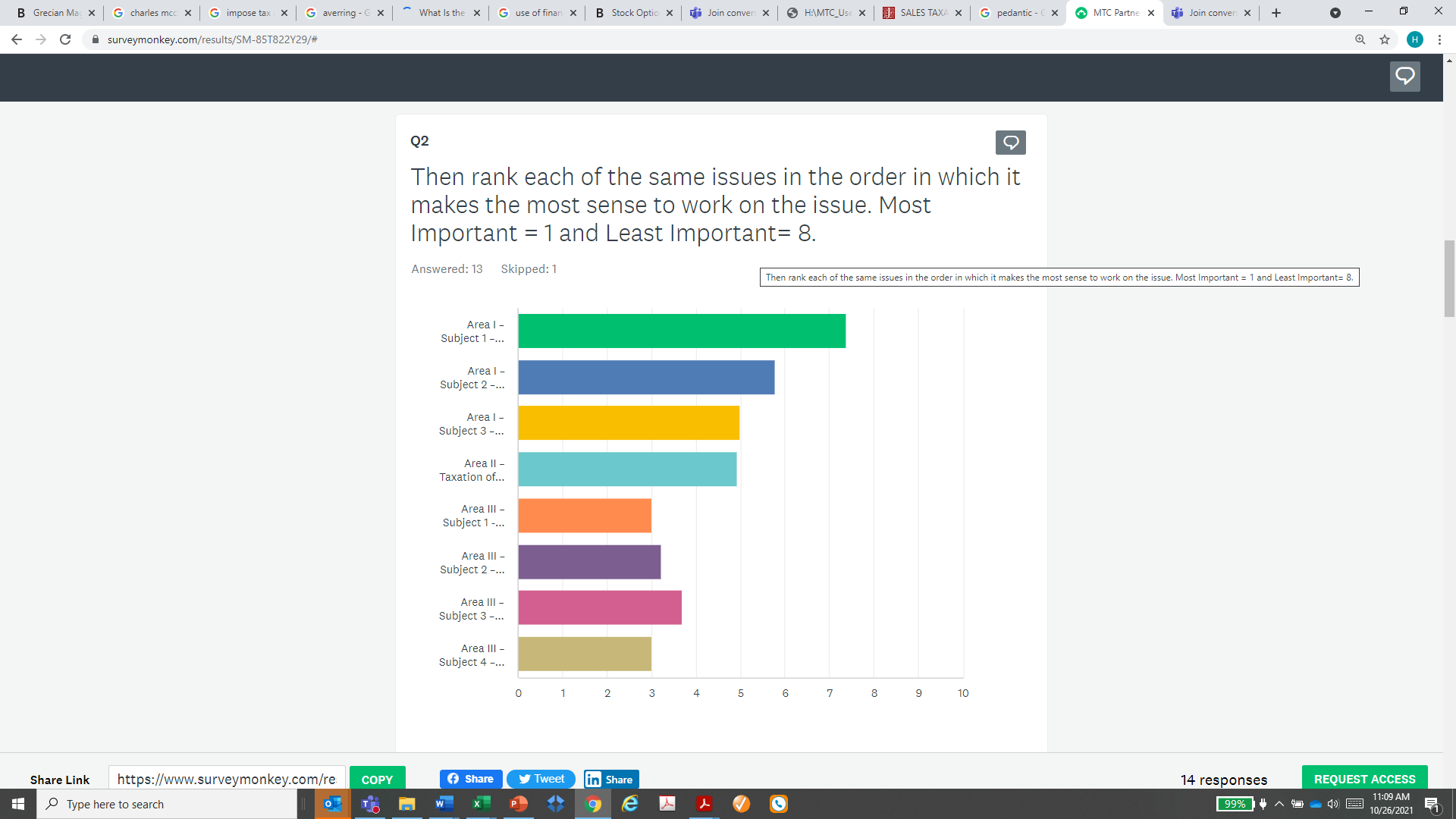 In What Order
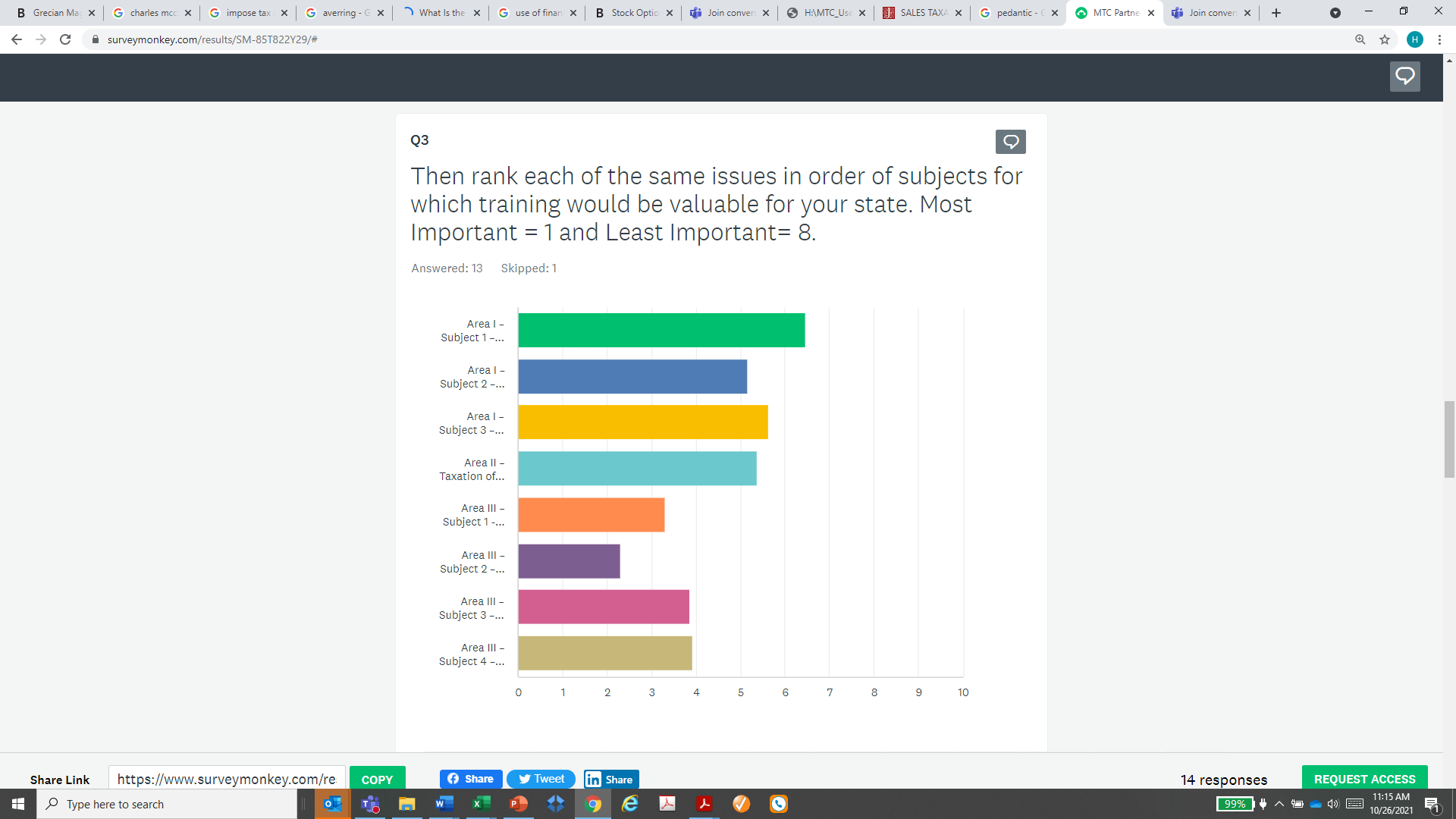 Training Most
Valuable
Next Steps
Meetings after November 9
Whether to consider subgroups